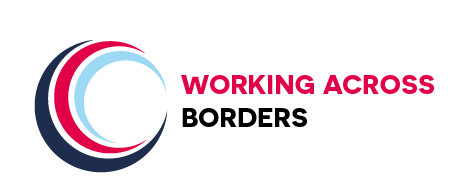 Virtual Consultancy ProjectBANABA Advanced Business Management
Project
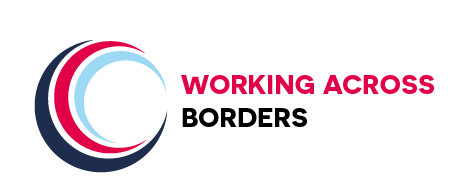 Students work in multi-national teams on a research project for a client company
Client is looking for sustainable solutions to develop its business operations in an assigned target country
Students collaborate to investigate possible solutions and deliver their findings and recommendations in a team video a report
Project Objectives
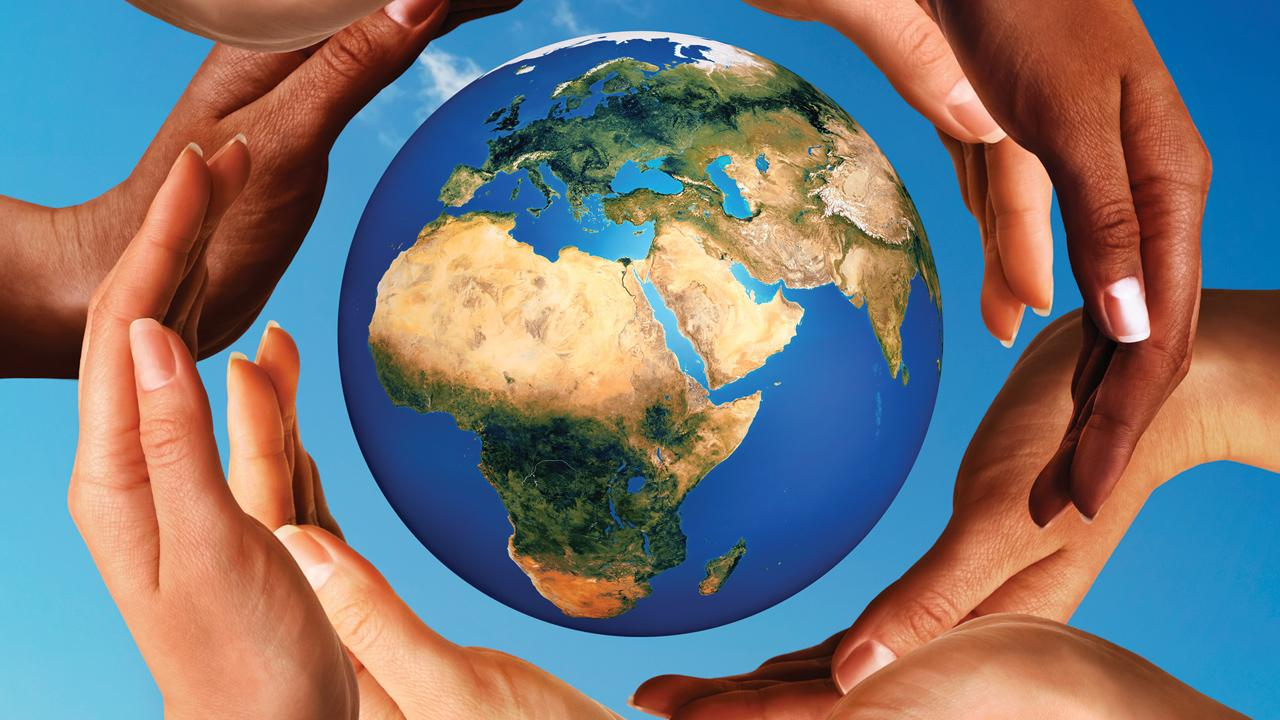 Gain an understanding of one’s own profile as a team worker (initial self-assessment + peer and self-evaluation)
Practise using different online collaboration tools
Learn about sustainable business opportunities and develop and/or create solutions 
Experience and deal with challenges when working online in an international team
Act as a professional business consultant
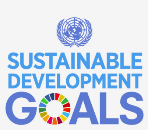 Content
Students explore sustainable business opportunities that are relevant for the CSR policy of the company and realize UN Sustainable Development Goals (SDGs) for the country they have been assigned.
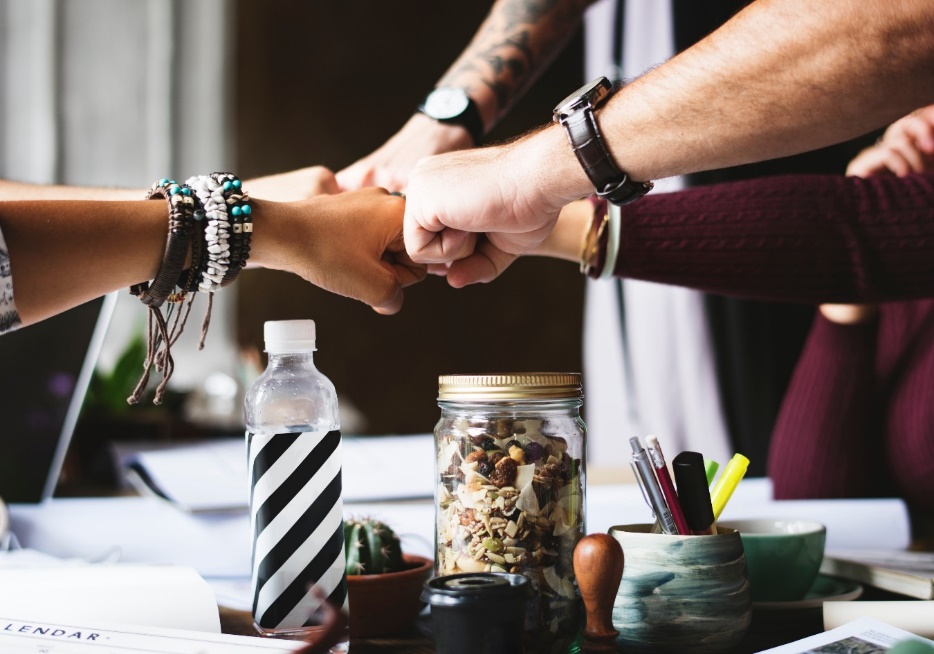 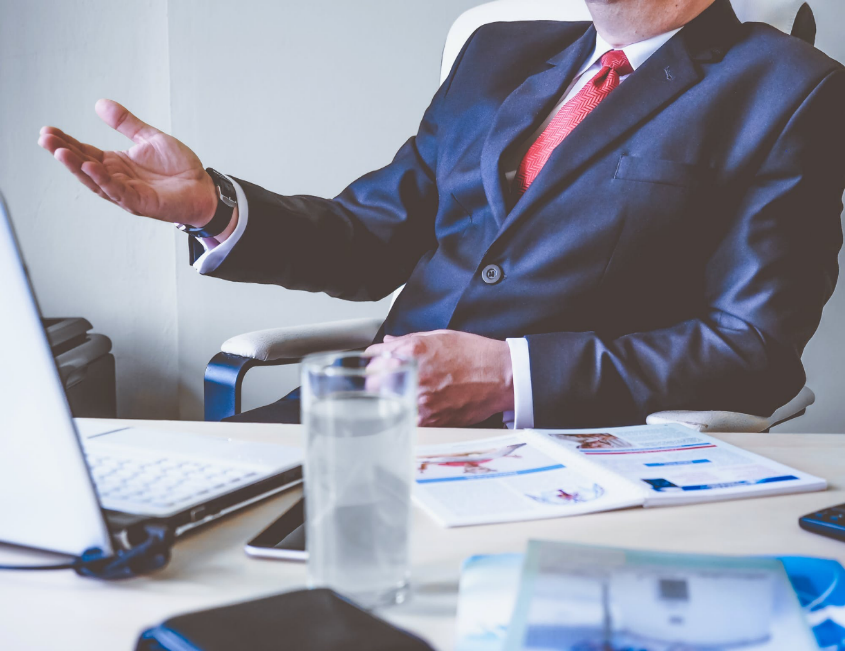 1
2
Start an International Consulting Agency with a multidisciplinary and intercultural team
Advise  multinational business client on their CSR strategy
Structure
1. Orientation phase: 

Set up the international team (6 students)
Assign team roles
Develop a project plan
Agree on communication tool
Sign the project charter
Learn about SDGs
Structure
2. Execution phase:

Students complete different tasks and assignments during one month
Online coaching during work on project
Students report their findings and recommendations in a recorded video presentation
Set up
Project is created together with 8 committed international partners and involves an international company
Teams of 6 students are made for 500 to 600 students 
Common platform is used for sharing learning materials (Toledo)
Team sessions: use of software tools to facilitate online communication in student teams (Microsoft Teams)
Online coaching by all partners during progress meetings
Third Edition: Requirements
The project must be embedded in each partner’s curriculum
IT support to work online is crucial
Online work requires: 
appropriate software
clear instructions
follow-up/coaching sessions on progress
Ready to deal with hurdles of working across borders: time, culture, language, field
HEI Project Partners
Durham College  Oshawa, Canada
Laurea University of Applied Sciences, Finland
Zittua/Görlitz University of Applied Sciences, Germany
College of Management  Studies (Colman), Israel
Scuola per la gesture d'impresa CIS, Italy
London South Bank University, UK
Universidad Catolica de Santiago de Guayaquil, Ecuador
University Colleges Leuven Limburg, Belgium
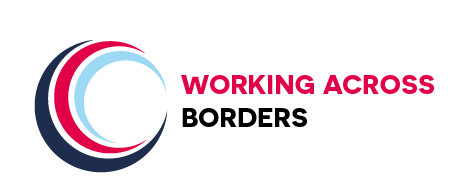